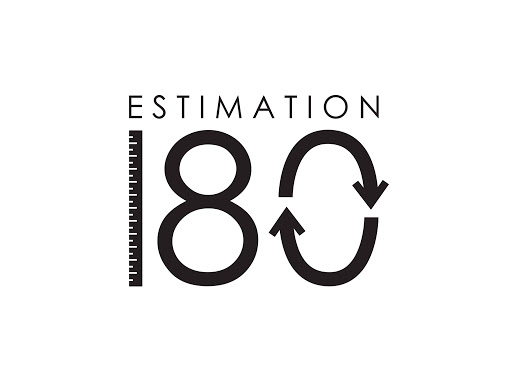 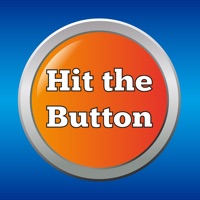 Starters
Today’s estimation.

https://estimation180.com/day-127/

With this one, you have to use the information given.  How long has gone of the song so far?  Use that to think of your answer.
You can get 2 seconds away.
Use Hit the Button to practise times tables and division skills.


https://www.topmarks.co.uk/maths-games/hit-the-button
Problems of the day
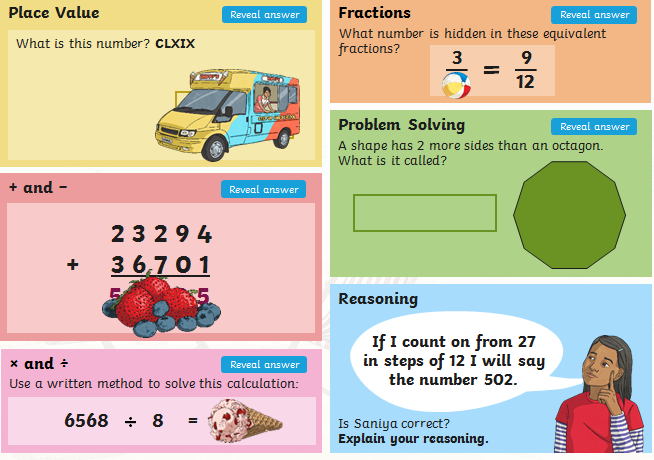 Answers to Problems of the Day
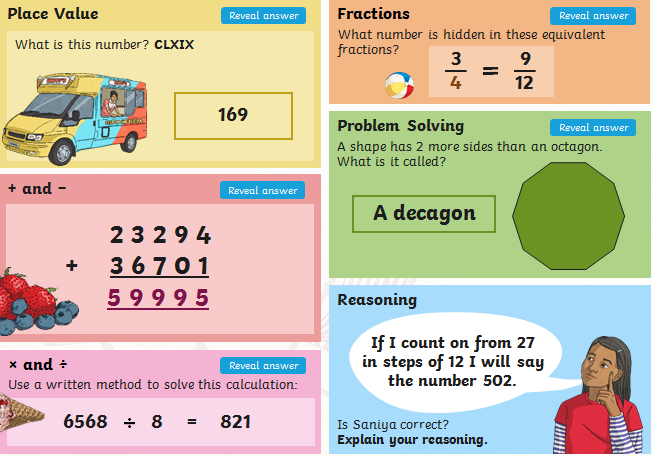 Today we will be looking at 3D Shapes.  You will find the video in SUMMER TERM –Week 11 (w/c 6th July). It is lesson 2.
https://whiterosemaths.com/homelearning/year-5/
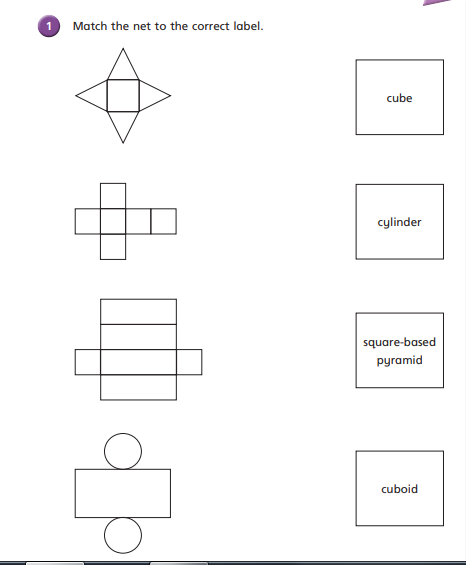 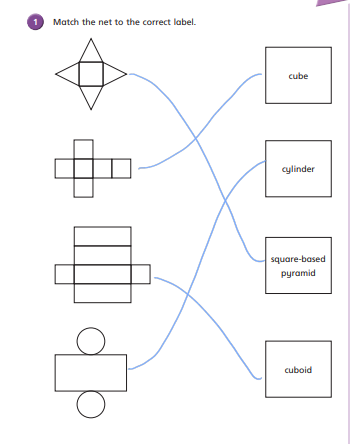 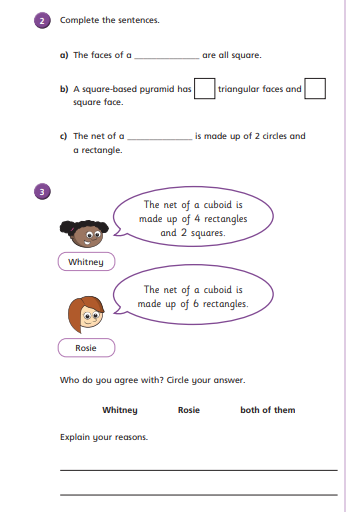 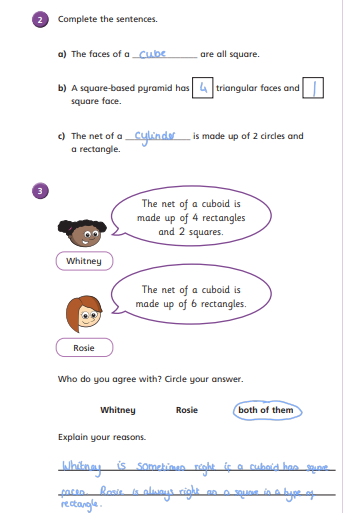 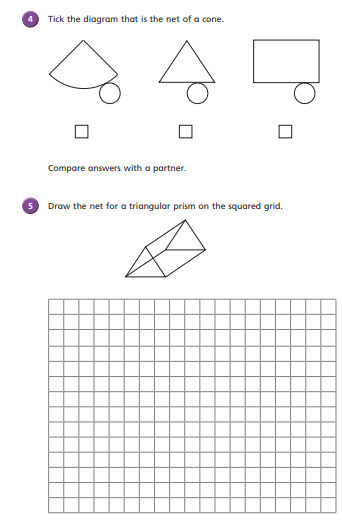 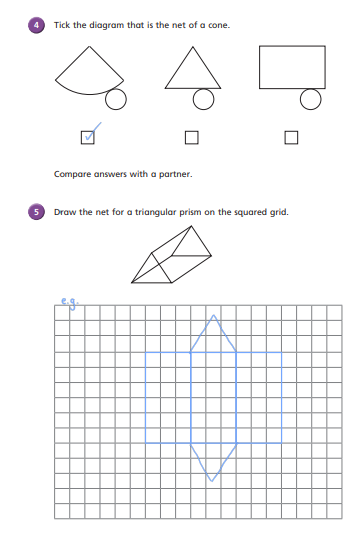 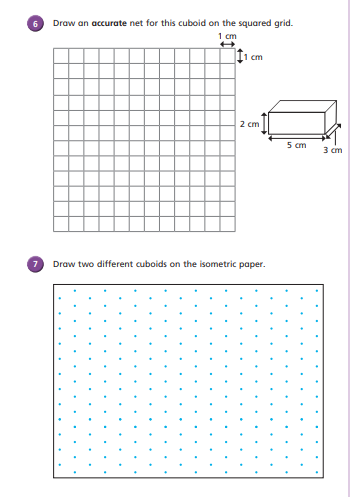 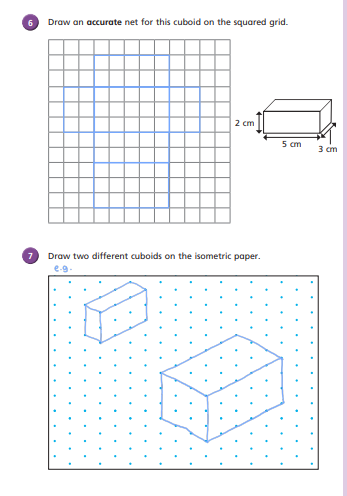